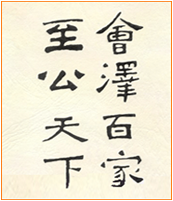 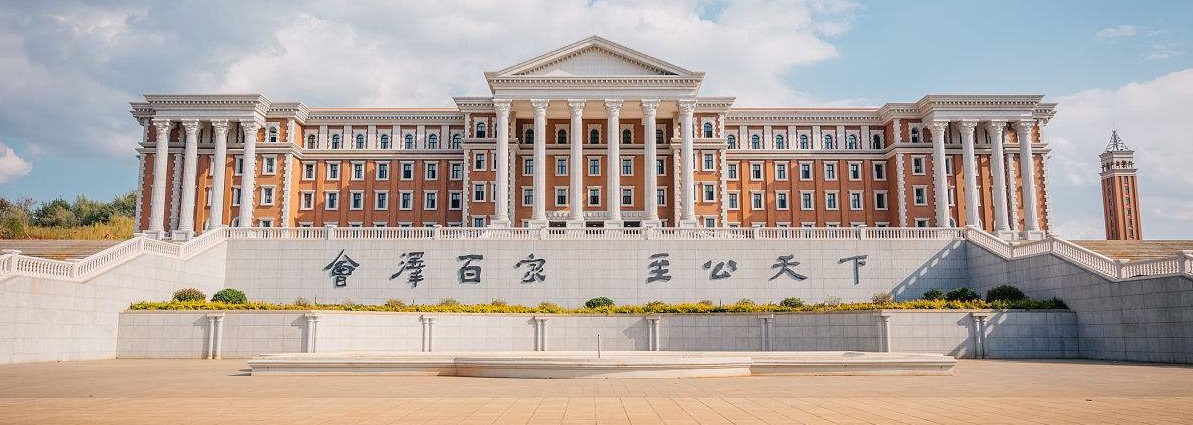 Trajectories and radiation of charged particles in the pulsar magnetosphere
Shan Chang
Co-author: Li Zhang, Zejun Jiang and Xiang Li 
Department of astronomy, Yunnan University 
2021.07
Content
Introduction
01
Trajectories of particles
02
Synchro-curvature spectrum
Summary
03
04
Introduction
Radiation outside the light cylinder
a. PSRs in the theoretical model
Radiation inside the light cylinder
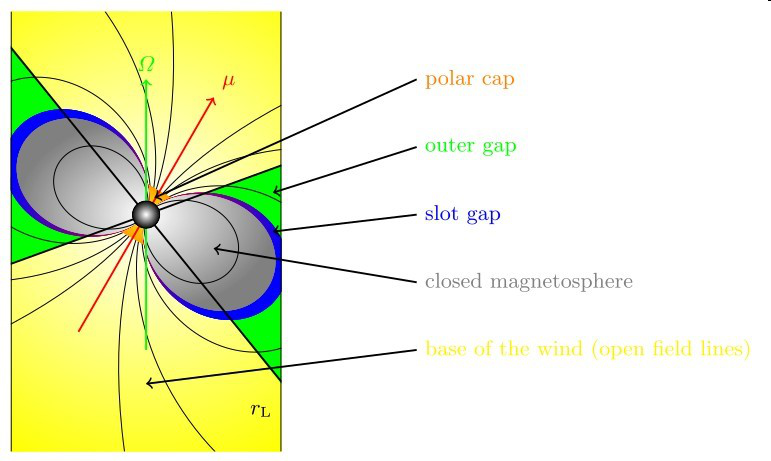 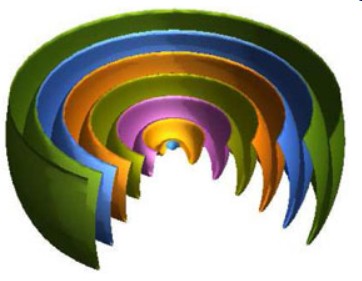 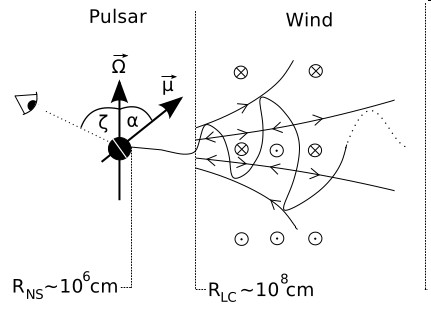 TPC
Striped Wind
Cheng et al.2000,Dyks & Rudak 2003,
Harding et al.2008, Zhang et al.2004 Chang et al.2018
Petri & Kirk 2005, Petri 2009, Chang et al.2019a
Basic assumption: accelerated particles move outwards from the polar cap along the magnetic field lines
b. PSRs in the simulation
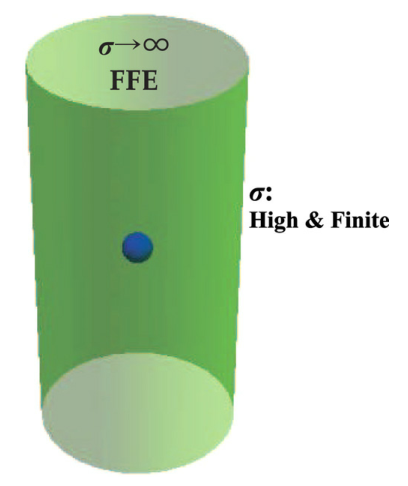 along trajectories , the velocity reads:
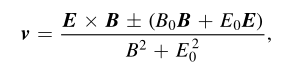 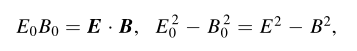 Kalapotharakos et al.2012,2014,2018
Aristotelian electrodynamics (AE) solution
c. Some ideas
Assumption:
the vacuum electromagnetic field (Deutsch 1955) inside the light cylinder
Method:
solve kinematic equation of particles to get the velocity of a particle
Aim:
research the particle trajectory and radiation of pulsars
Trajectories of particles
a. The Deutsch’s solution of electromagnetic fields
Magnetic fields:
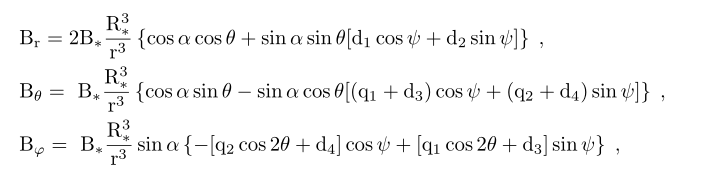 Electric fields:
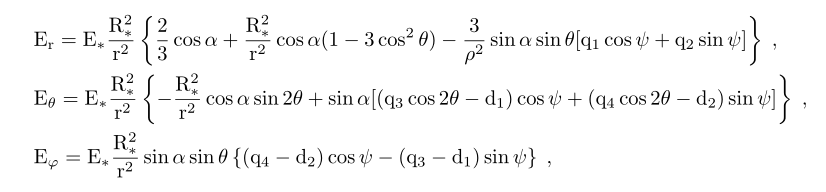 b. Particle trajectories
The motion of an ultra-relativistic charged particle in the electricm(E) and magneticm(B) fields can be expressed as
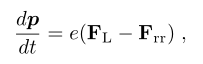 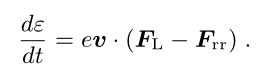 since
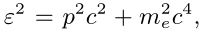 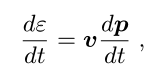 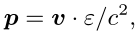 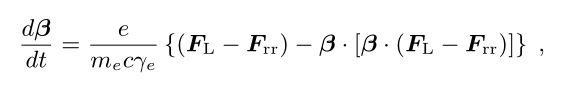 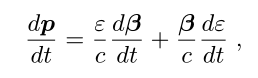 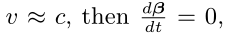 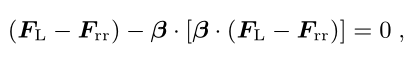 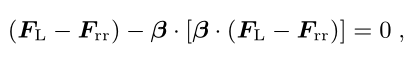 Lorentz force
radiation reaction force
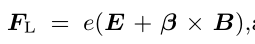 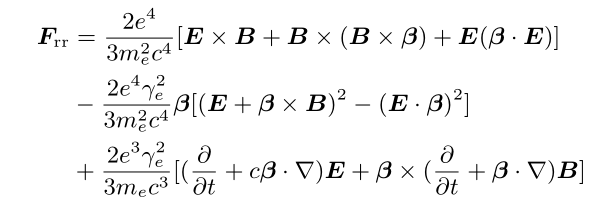 after simplification,
AE solution:
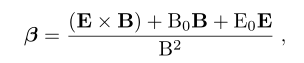 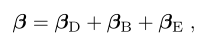 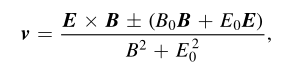 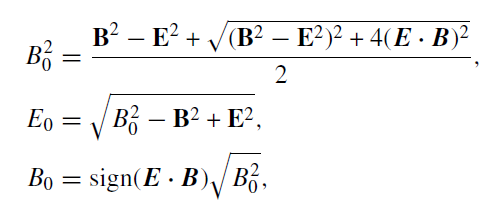 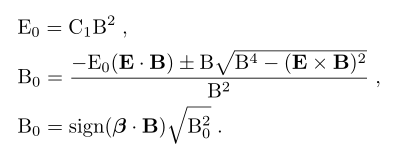 Li et al. 2012
pitch angle between trajectories and field lines:
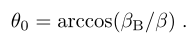 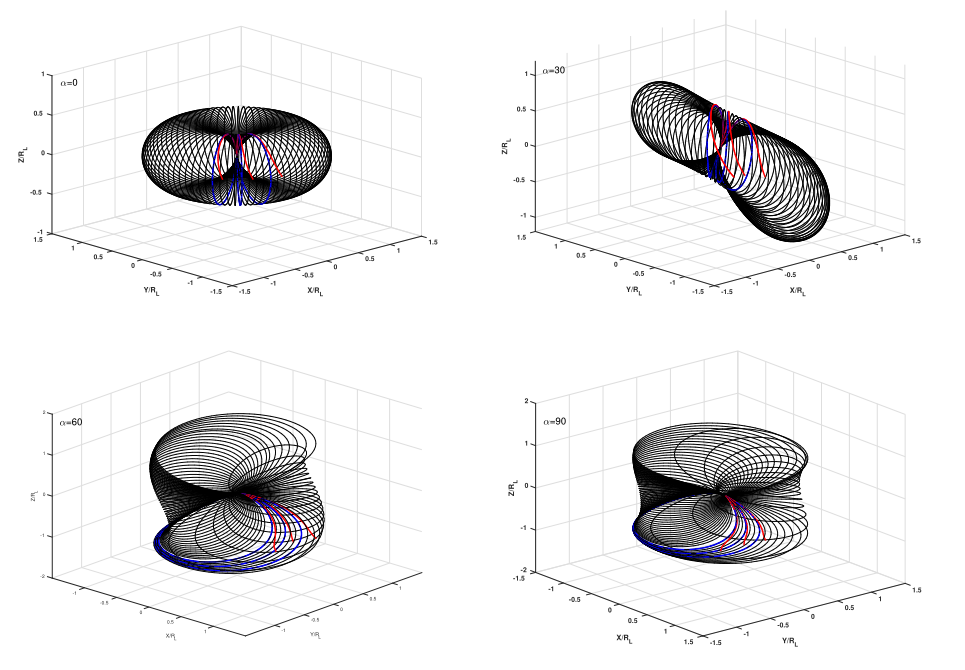 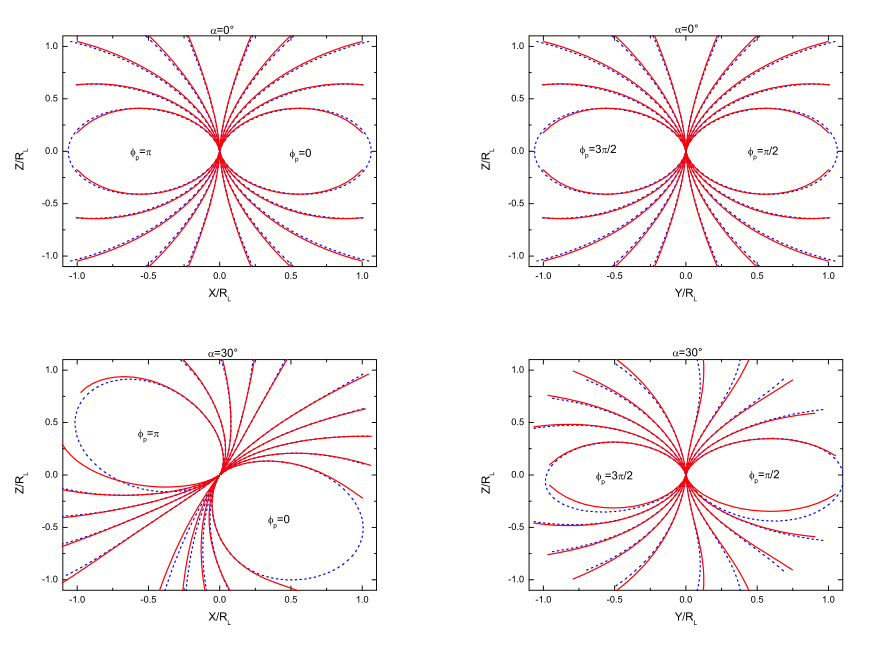 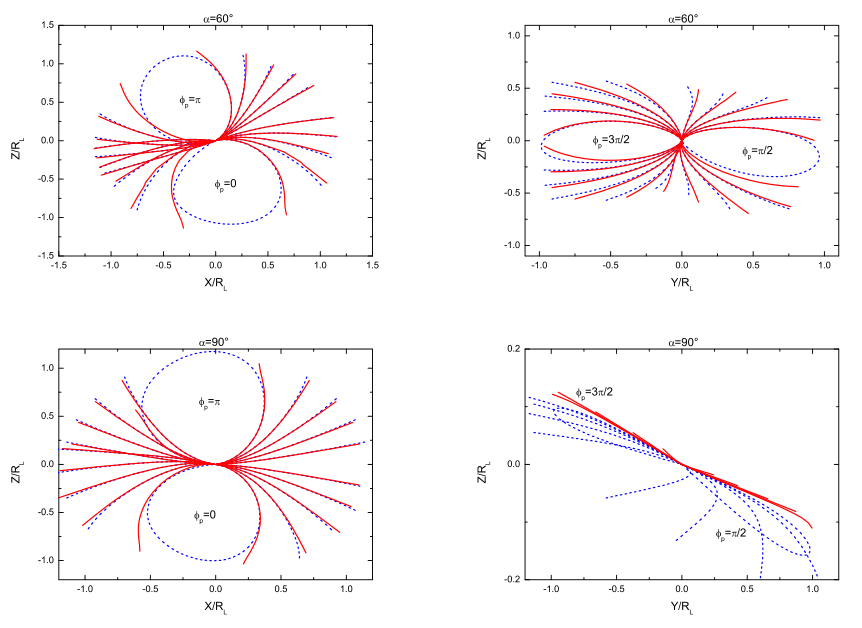 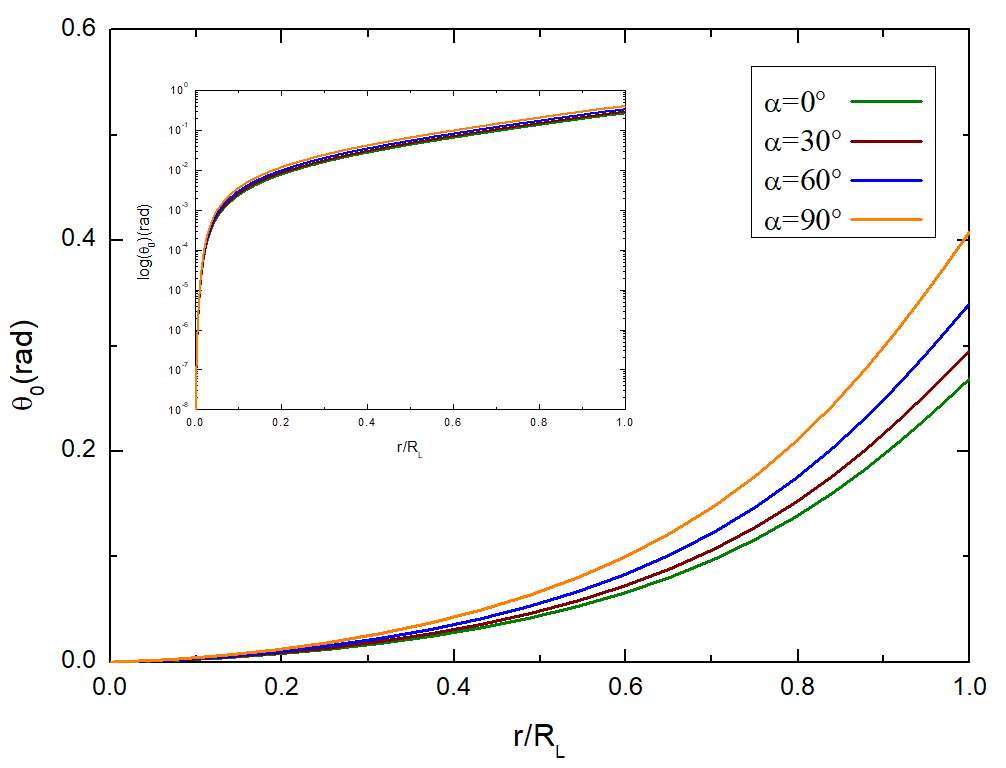 pitch angle vs. magnetic inclination angle
pitch angle vs. radial radius
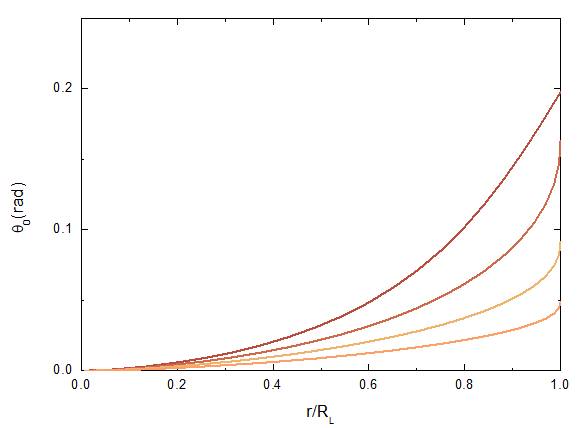 pitch angle vs. magnetic field lines
第11页
Synchro-curvature spectrum
a. a single electron
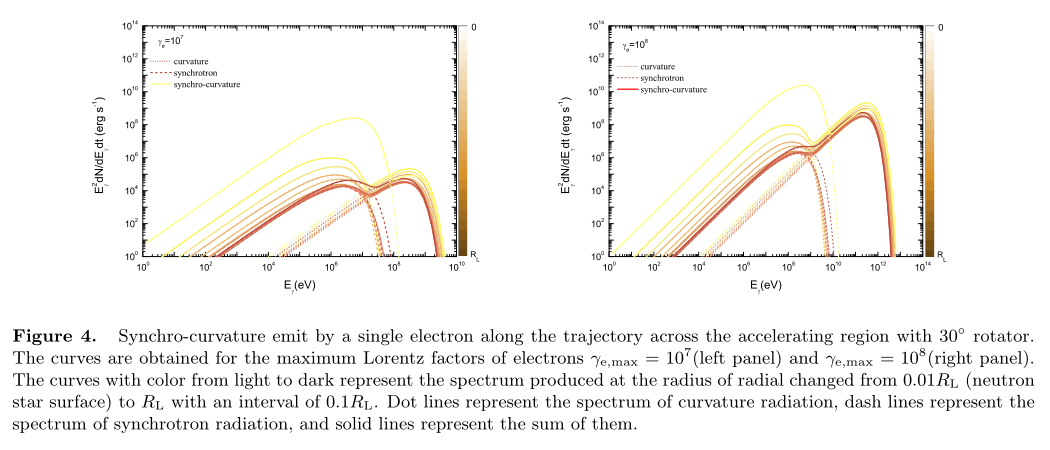 Chang et al. 2021 in prep.
power ratio
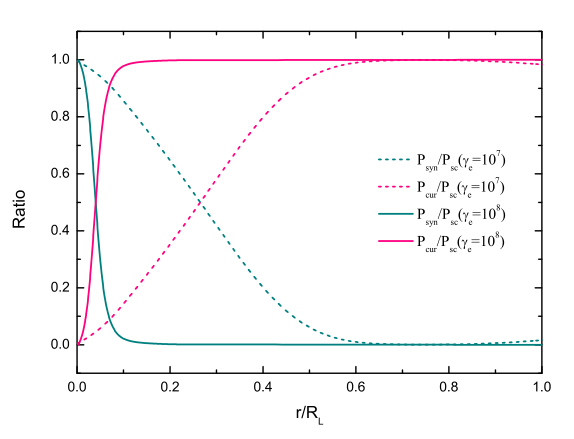 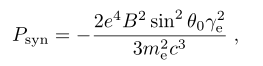 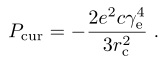 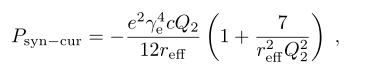 c. a power law distribution with
 an exponential cut-off
b. a power law distribution
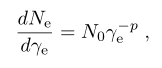 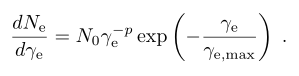 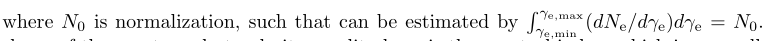 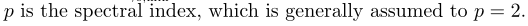 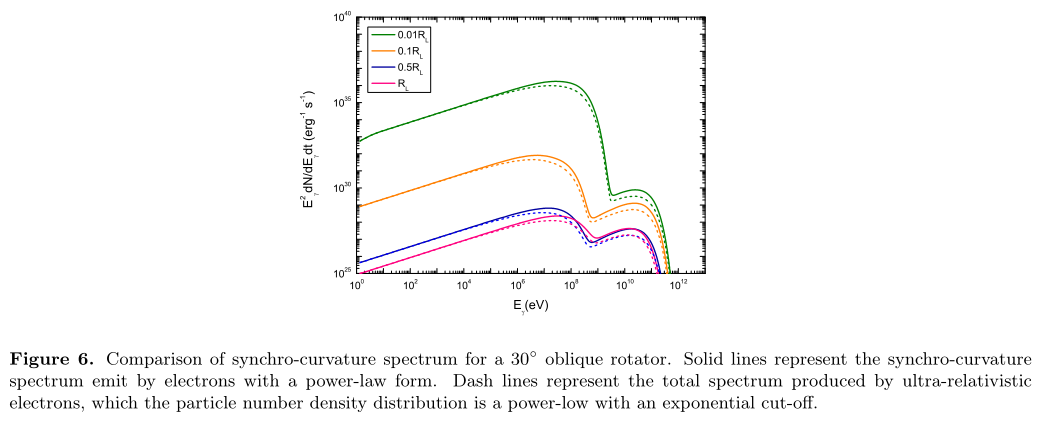 d. apply to the Vela pulsar
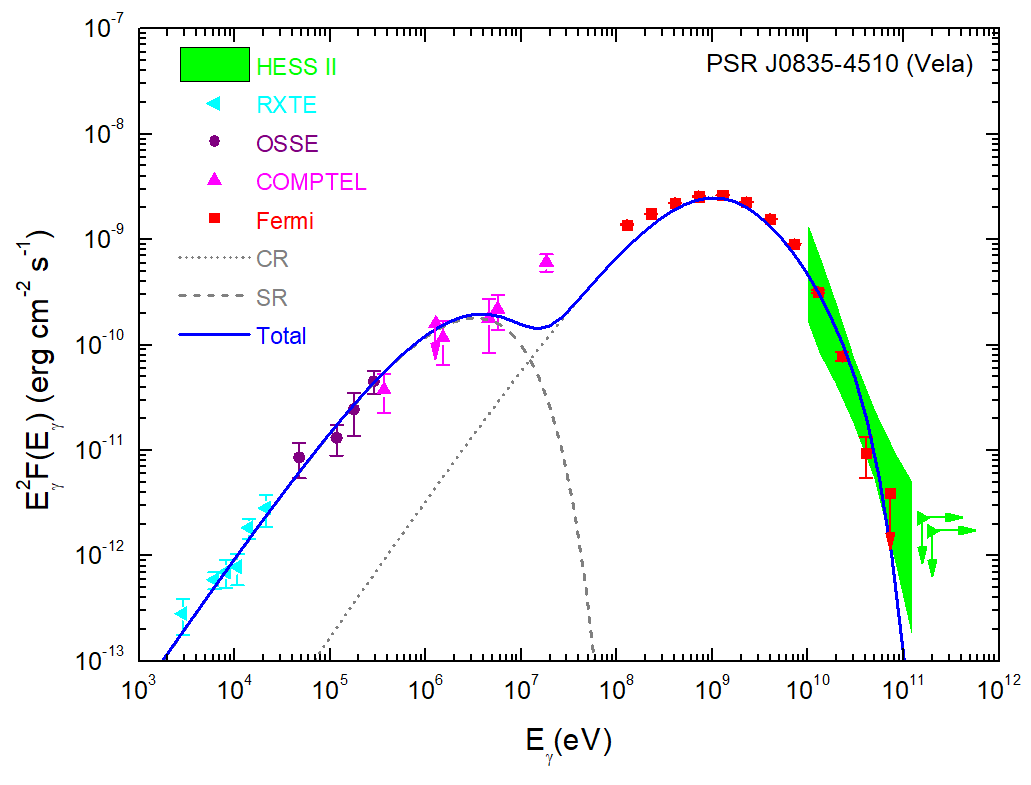 Summary
The form of the velocity flow is very similar to that of the AE solution, and the velocity of them are all consist of three components.
01
The pitch angle between trajectories and field lines increases with increasing r, α and rovc, respectively.
02
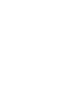 Synchro-curvature spectrum present the structure of double peaks, and the shape of spectrum  is depends on the radiation position.
03
04
The model represent observations of Vela pulsar well.
Thanks！